DIVI-Intensivregister
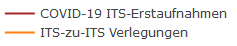 Mit Stand 09.02.2022 werden 2.409 COVID-19-Patient*innen auf Intensivstationen (der ca. 1.300 Akutkrankenhäuser) behandelt. 
Wendepunkt in der COVID-ITS-Belegung
ITS-COVID-Neuaufnahmen mit +1.569 in den letzten 7 Tagen steigend
Neuaufnahmen auf die ITS  (pro Tag)
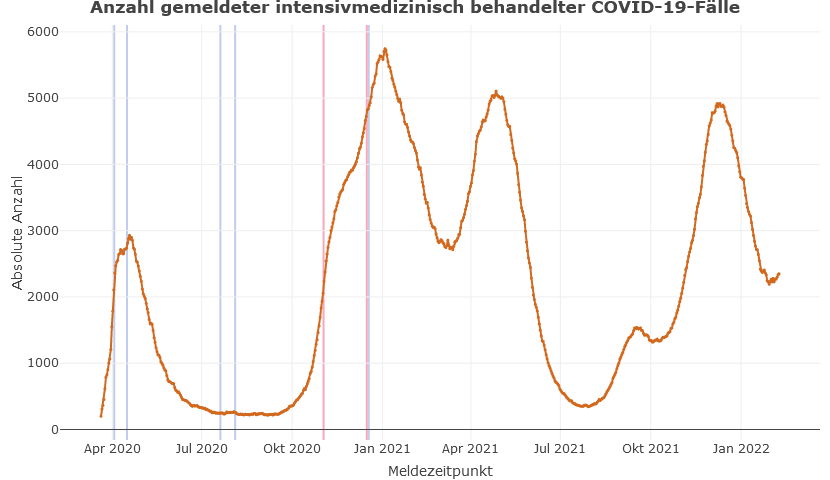 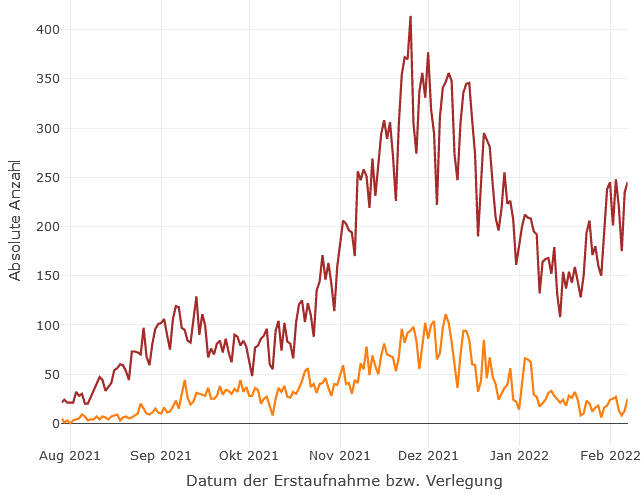 5.762
Lock-Down
Lock-Down
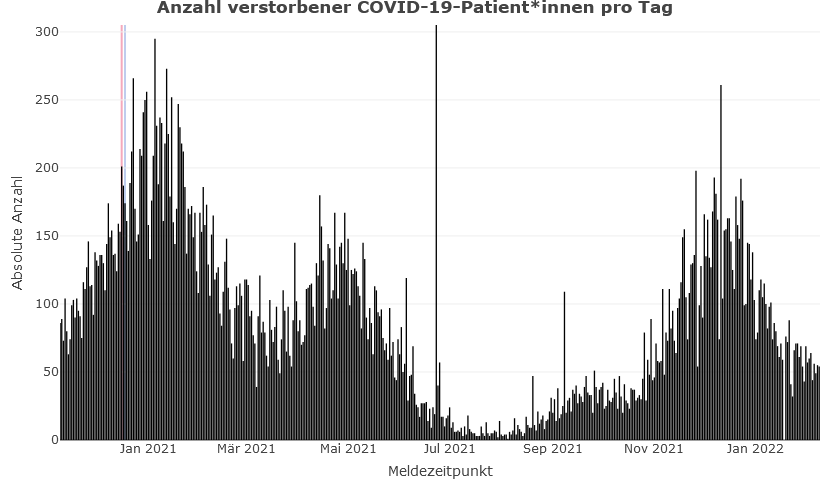 2.307
1
[Speaker Notes: Vorwoche Belegung: 2.307 (am 02.02)  -> erster Anstieg nun ITS-Belegung
Vorwoche Aufnahmen:  +1.285 -> Zunahme in der Neuaufnahmen 7-Tage-Anzahl]
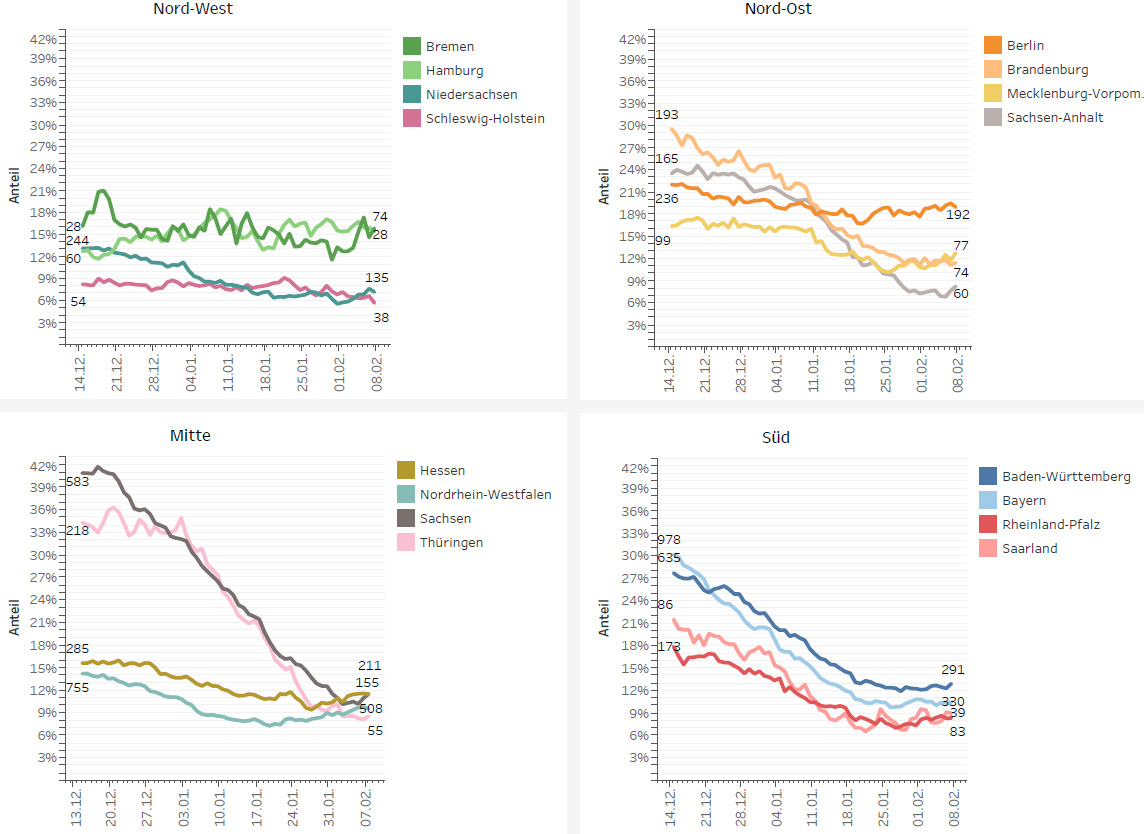 Anteil der COVID-19-Patient*innen an der Gesamtzahl betreibbarer ITS-Betten (* letzte 8 Wochen)
Datenstand:  08.02.2022
[Speaker Notes: - 0 BL > 20%-5 Bl > 12 %]
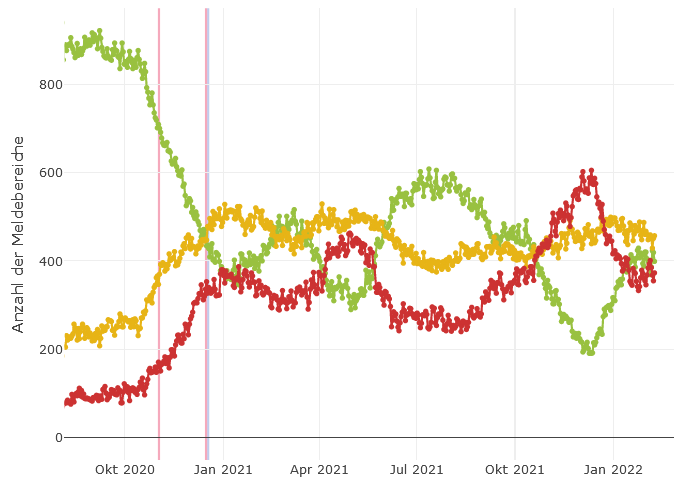 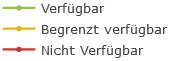 Behandlungsbelegung COVID-19 nach Schweregrad
Verfügbarkeits-Einschätzung: High-Care Behandlung
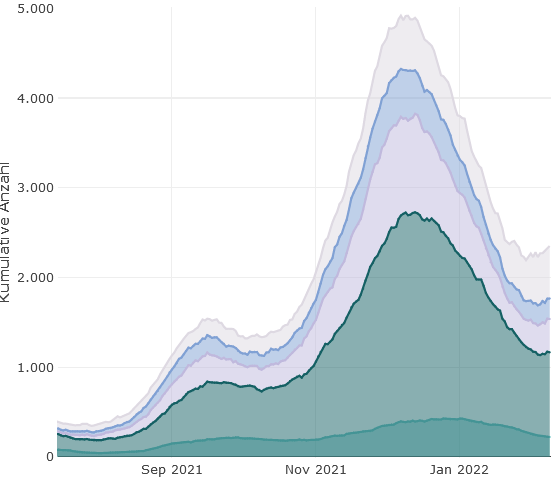 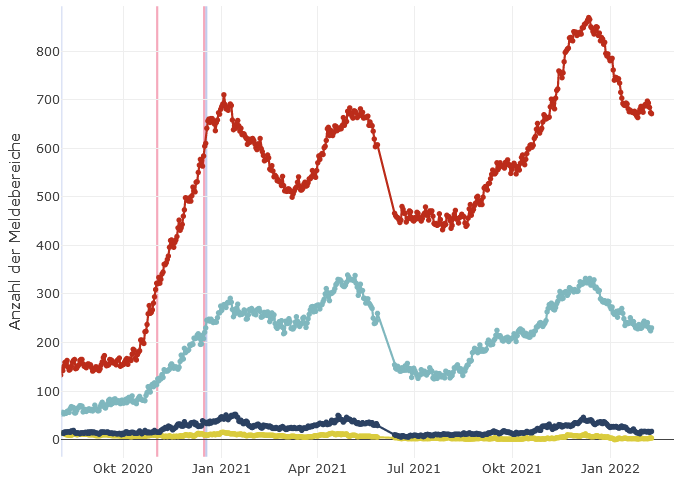 Gründe der Betriebs-einschränkung
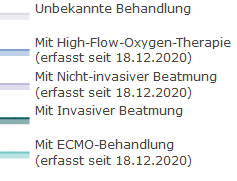 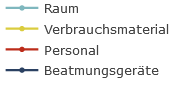 0-17 u. 18-29 Jährige (zoom):
Altersgruppen Entwicklung  (absolut)
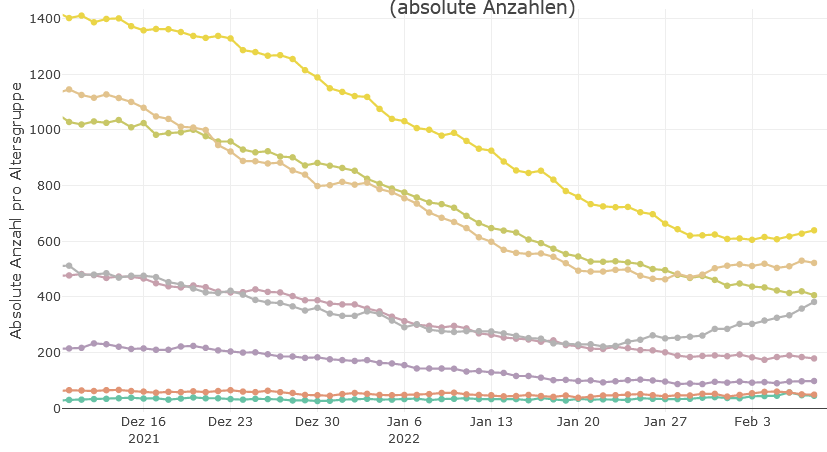 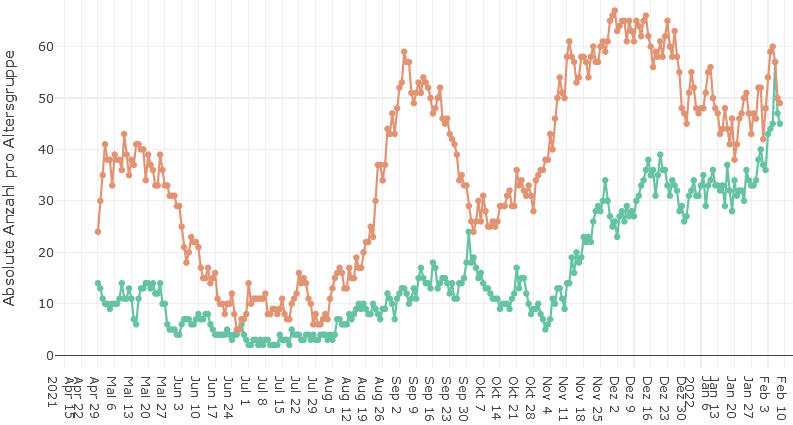 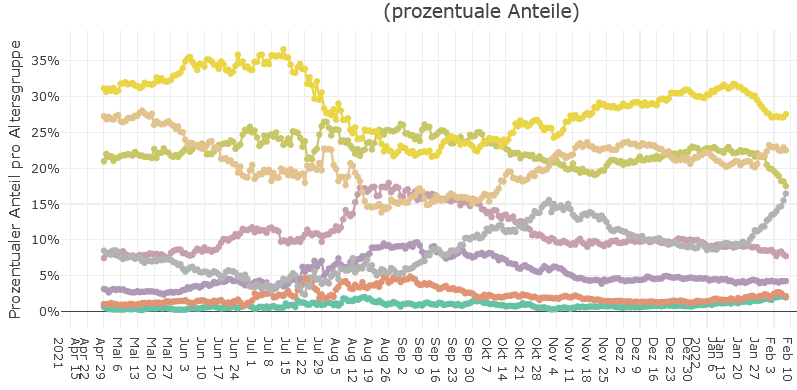 Altersgruppen Entwicklung  (prozentual)
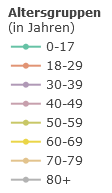 [Speaker Notes: Letzte Woche: 90 Omikron Fälle]
SPoCK: Prognosen intensivpflichtiger COVID-19-Patient*innen
Deutschland
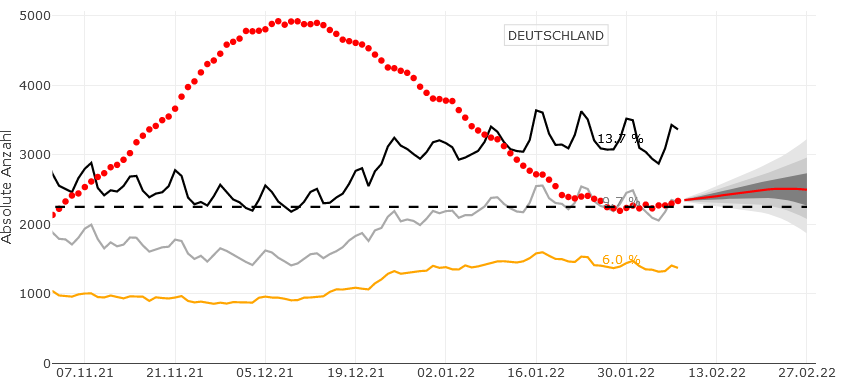 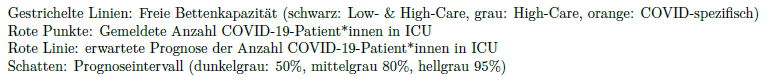 Länder (nach Kleeblättern) mit Kapazitäts-Prognosen:
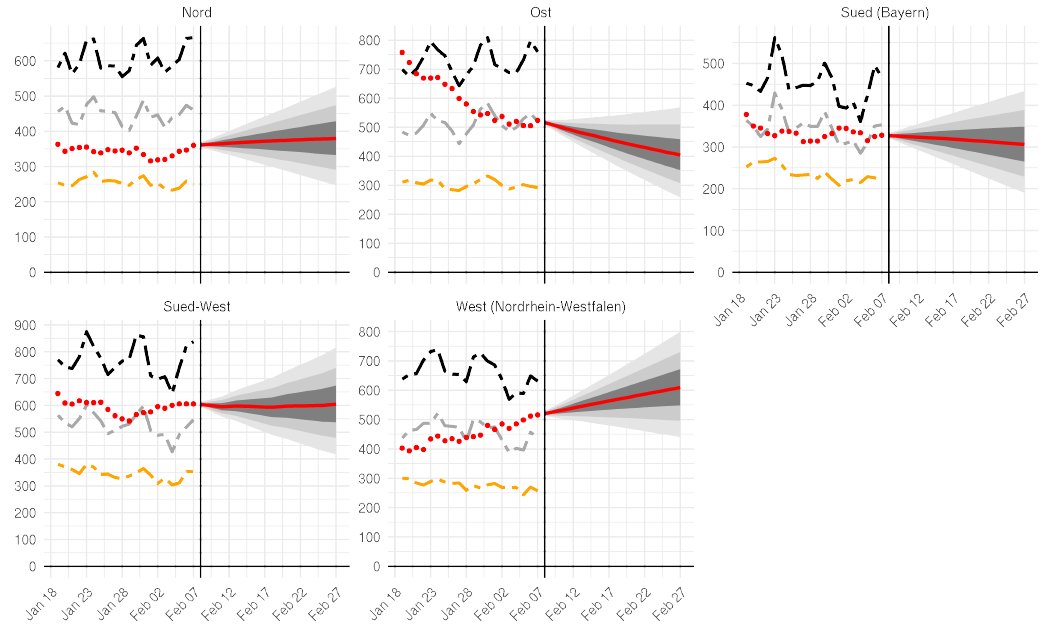 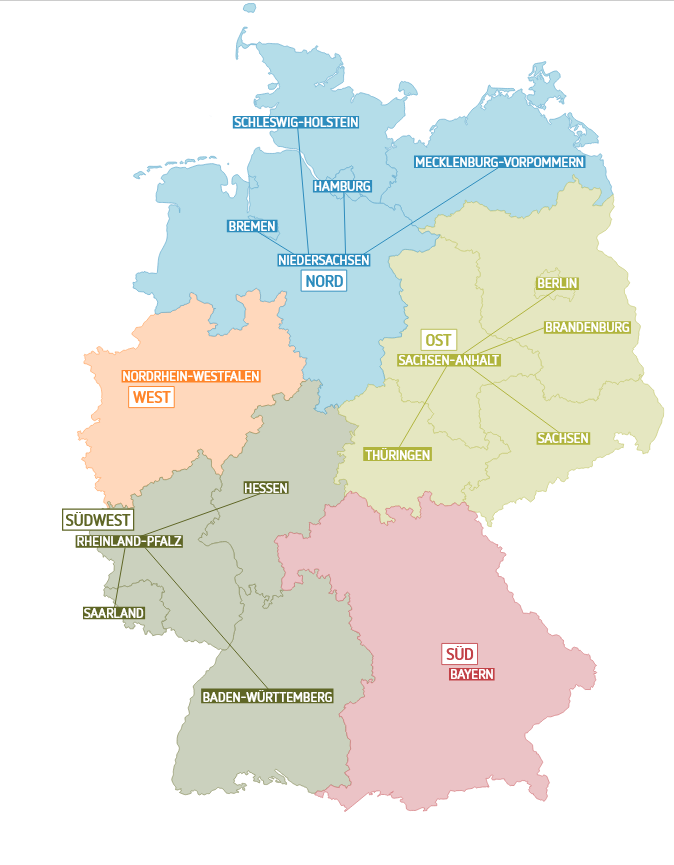 Kleeblatt Zuordnungen
[Speaker Notes: Prognosen für die nächsten 20 Tage!Hierbei ist zu beachten, dass dies die Trends anzeigt wenn der jetzige Zustand und Trend sich fortsetzt (sprich keine Maßnahmen oder andere Effekte die nächsten Tage einsetzen).  Verlässlich sind also va eher die nächsten 10 (!) Tage der Prognose]